AZ INTÉZMÉNYVEZETŐ VÁLASZTÁS FOLYAMATA
A nemzetiségi önkormányzati fenntartású köznevelési intézményekre vonatkozó speciális rendelkezések

Pilisvörösvár, 2020. március 3.				APPEL LÁSZLÓ 
					tanügyigazgatási referens, 
				      közoktatási szakértő
Ungarndeutsches Pädagogisches Institut
1
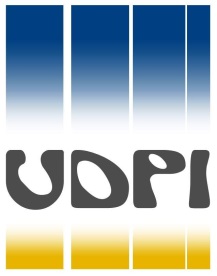 A köznevelési intézményvezetői megbízás feltételei 1.
A pedagógusok előmeneteli rendszeréről és a közalkalmazottak jogállásáról szóló 1992. évi XXXIII. törvény köznevelési intézményekben történő végrehajtásáról szóló 326/2013. (VIII. 30.) Kormányrendelet 21/A. § (1) bekezdése szerint a nevelési-oktatási intézményben az intézményvezetői megbízás feltétele:
	- az adott nevelési-oktatási intézményben pedagógus-munkakör betöltéséhez szükséges, az Nkt. 3. mellékletében meghatározott szakképzettség, középiskolában pedagógus-munkakör betöltésére jogosító mesterképzésben szerzett szakképzettség,
	- pedagógus-szakvizsga keretében szerzett intézményvezetői szakképzettség,
	- legalább négy év pedagógus-munkakörben, vagy heti tíz tanóra vagy foglalkozás megtartására vonatkozó óraadói megbízás ellátása során szerzett szakmai gyakorlat, valamint
	- a nevelési-oktatási intézményben pedagógus-munkakörben fennálló, határozatlan időre, teljes munkaidőre szóló alkalmazás vagy a megbízással egyidejűleg pedagógus-munkakörben történő, határozatlan időre teljes munkaidőre szóló alkalmazás.
Ungarndeutsches Pädagogisches Institut
2
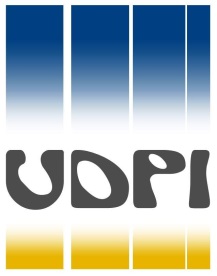 A köznevelési intézményvezetői megbízás feltételei 2.
Az Nkt. 67. § (3) Ha a nevelési-oktatási intézményben az óvodai nevelés, iskolai nevelés és oktatás kizárólag nemzetiségi nyelven folyik, vagy a tanulók több mint fele kétnyelvű nemzetiségi iskolai nevelésben-oktatásban vesz részt, intézményvezetői megbízást az kaphat, aki a 3. mellékletben meghatározottak szerint a nemzetiségi óvodai nevelésben, iskolai nevelésben-oktatásban pedagógus-munkakört tölthet be. Azonos feltételek esetén előnyben kell részesíteni azt, aki a nemzetiséghez tartozik.
 Az Nkt. 67. § (5) Többcélú intézményben intézményvezetői megbízást az kaphat, aki bármelyik, az intézmény által ellátott feladatra létesíthető intézmény vezetői megbízásához szükséges feltételekkel rendelkezik. Ha a feltételek bármelyike mesterfokozatot ír elő, az intézményvezetői megbízáshoz erre van szükség.
Ungarndeutsches Pädagogisches Institut
3
A köznevelési intézményvezetői megbízás feltételei 3.
Az Nkt. 67. § (2) bekezdése szerint nem lehet a köznevelési intézmény vezetője a köznevelési intézmény fenntartója, továbbá a köznevelési intézmény fenntartójánál vezető állású munkavállaló vagy vezetői megbízással rendelkező köztisztviselő, közalkalmazott. 
	Ha a köznevelési intézmény fenntartója a nemzetiségi önkormányzat vagy az óvoda fenntartója a települési önkormányzat, ez a korlátozás nem vonatkozik a fenntartói jogot gyakorló képviselő-testület tagjaira. Az egyházi és magánintézmények esetében ez a korlátozás nem vonatkozik a fenntartói jogot gyakorló testület tagjaira.
Ungarndeutsches Pädagogisches Institut
4
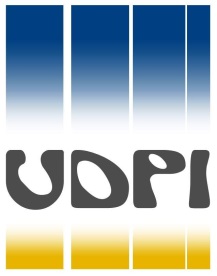 Pályáztatni vagy nem pályáztatni?
Az Nkt. 31. § (2) d) pontja szerint, ha a nevelési-oktatási intézményt a 2. § (3) bekezdés b) pontjában meghatározott személy tartja fenn, a fenntartó pályáztatás és további eljárás nélkül is adhat intézmény-vezetői megbízást, nem kell alkalmazni a 67. § (7) bekezdésében foglaltakat:
	- Nkt. 2. § (3) b) pontja köznevelési intézményt:
		- ba) nemzetiségi önkormányzat, 
		- bb) az egyházi jogi személy, 
		- bc) a vallási egyesület vagy 
		- bd) más személy vagy szervezet 
	alapíthat és tarthat fenn,
	- Nkt. 67. § (7) bekezdése szerint az intézményvezető kiválasztása – ha e törvény másképp nem rendelkezik – nyilvános pályázat útján történik. 
- A köznevelési törvény szerint tehát nem kell pályáztatni.
Ungarndeutsches Pädagogisches Institut
5
Vagy mégis?
- A nemzetiségi önkormányzatok által fenntartott köznevelési intézmények az állam-háztartásról szóló 2011. évi CXCV. törvény szerint nemzetiségi önkormányzati költség-vetési szervek, az intézmények alapfeladatára létesített munkakörökben dolgozók köz-alkalmazottak, akikre vonatkoznak a közalkalmazottak jogállásáról szóló 1992. évi XXXIII. törvény (Kjt.) rendelkezései.
A Kjt. 20/B. § (1) bekezdése szerint a magasabb vezető és a vezető beosztás ellátására szóló megbízásra a 20/A. § (1) és (3)–(8) bekezdései alkalmazásával pályázatot kell kiírni. A pályázatot a megbízási jogkör gyakorlója írja ki.

Az ellentétes jogszabályi rendelkezések ellenére azt javasoljuk, hogy a nemzetiségi önkormányzatok a Kjt. Rendelkezései alapján pályáztatás útján töltsék be a köznevelési intézmények intézményvezetői álláshelyét.
Ungarndeutsches Pädagogisches Institut
6
A pályázat meghirdetése, a pályázati felhívás
- A Kjt. 20/A, §(3) bekezdése szerint a pályázati felhívásban meg kell jelölni:
	- a) a munkáltató és a betöltendő munkakör, vezetői beosztás megnevezését,
	- b) a munkakörbe tartozó, illetve a vezetői beosztással járó lényeges feladatokat,
	- c) a pályázat elnyerésének valamennyi feltételét,
	- d) a pályázat részeként benyújtandó iratokat, igazolásokat, továbbá
	- e) a pályázat benyújtásának feltételeit és elbírálásának határidejét.
- A Kormrend. 22. § (7) bekezdés szerint a felhívásnak a fentieken túl tartalmaznia kell:
	- f) a munkahely megjelölését,
	- g) a magasabb vezetői beosztásra történő megbízás időtartamát,
	- h) a megbízás kezdő napját és megszűnésének időpontját, valamint
	- i) a beosztáshoz kapcsolódó juttatásokat
Ungarndeutsches Pädagogisches Institut
7
Pályázati felhívás meghirdetése, közzététele
A Kjt. 20/A. § (4) bekezdése szerint a pályázati felhívást a kormányzati személyügyi igazgatási feladatokat ellátó szerv (a továbbiakban: személyügyi központ) internetes oldalán kell közzétenni.  (www.kozigallas.hu)
	Emellett a pályázati felhívást
	a) ha a fenntartó önkormányzat, a székhelyén,
	b) ha a fenntartó önkormányzati társulás, a társulásban részt vevő önkormányzatok székhelyén is, továbbá
	c) a munkáltató a székhelye és telephelye szerinti településen
	a helyben szokásos módon köteles közzétenni. Végrehajtási jogszabály hivatalos lapban vagy egyéb módon való közzétételt is előírhat. Ebben az esetben, továbbá az a)–c) pontban foglalt esetekben meg kell jelölni a pályázati felhívásnak a személyügyi központ honlapján való közzétételének időpontját. 
	A pályázat benyújtásának a határideje a pályázati felhívásnak a személyügyi központ honlapján való elsődleges közzétételétől számított tizenöt napnál – a munkáltató vezetésére kiírt pályázat esetén harminc napnál – rövidebb nem lehet.
Ungarndeutsches Pädagogisches Institut
8
A pályázat tartalma, tájékoztatás biztosítása
A Kormányrendelet 23. § (1) bekezdése szerint a pályázati eljárásban biztosítani kell, hogy a pályázat iránt érdeklődők a pályázatok elkészítéséhez szükséges tájékoztatást megkapják, és az intézményt megismerhessék.
(2) A pályázatnak tartalmaznia kell a pályázó szakmai önéletrajzát, a vezetési programját, továbbá a pályázati felhívásban megfogalmazott feltételeknek történő megfelelés hitelt érdemlő igazolását, valamint a pályázó nyilatkozatát arról, hogy hozzájárul személyes adatainak a pályázattal kapcsolatos kezeléshez, továbbításához.
Ungarndeutsches Pädagogisches Institut
9
A pályázatokkal kapcsolatos véleményezési jogkör megszűnése 1.
A jogalkotó 2019. július 26-i hatállyal törölte a köznevelési törvény 83. § (3e) bekezdését, amely a fenntartó számára kötelezővé tette, hogy az intézmény vezetőjének megbízásával és a megbízás visszavonásával kapcsolatos döntése előtt be kell szereznie az intézmény alkalmazotti közösségének, az óvoda- vagy iskolaszéknek, a szülői közösségnek, a diákönkormányzatnak a véleményét. 
Így a hatályba lépést követő vezetői megbízáskor vagy a megbízás visszavonásakor a felsorolt szervezetek véleményét már nem kell beszereznie a fenntartónak. Az érintett szervezetek véleményezési jogának kötelező beszerzésével kapcsolatos kötelezettségek törlésével párhuzamosan módosult a köznevelési törvény 68. § (1) bekezdése is, amelyben immár nem szerepel vezetői megbízást megelőző véleményezési kötelezettségre utaló szakasz.
Ungarndeutsches Pädagogisches Institut
10
A pályázatokkal kapcsolatos véleményezési jogkör megszűnése 2.
2019. július 26-i hatályba lépéssel a Parlament törölte a köznevelési törvény 70.§ (2)/j szakaszát, amelynek alkalmazásával az eddigiekben a nevelőtestület dönthetett az intézményvezetői, intézményegység-vezetői pályázathoz készített vezetési programmal összefüggő szakmai vélemény tartalmáról. 
A nevelőtestületnek a vezetői pályázatokkal kapcsolatos véleményezési jogát a 2019. évi LXX. törvény 33. § (1)/f szakasza törölte.
Természetesen bármely fenntartónak a továbbiakban is van lehetősége arra, hogy a benyújtott vezetői pályázatokkal kapcsolatos vezetési programról vagy akár a pályázó támogatásáról megkérdezze a nevelőtestület és a partnerszervezetek véleményét, ezt azonban a törvény már nem teszi kötelezővé
Ungarndeutsches Pädagogisches Institut
11
Szakértőkből álló bizottság létrehozása
A Kjt. 20/A. § (6) bekezdése szerint jogszabály eltérő rendelkezése hiányában magasabb vezetői beosztásra kiírt pályázat esetén a pályázót a pályázati határidő lejártát követő huszonegy napon belül a kinevezési, megbízási jogkör gyakorlója által létrehozott legalább háromtagú, a betöltendő munkakör feladatait érintően szakértelemmel rendelkező bizottság hallgatja meg, melynek nem lehet tagja – a helyi önkormányzati képviselő-testület tagja kivételével – a kinevezési, megbízási jogkör gyakorlója. 
	A kinevezési, megbízási jogkör gyakorlója a bizottság írásba foglalt véleményét mérlegelve a pályázati határidő lejártát követő
	a) hatvan napon belül, vagy
	b) első ülésén, ha e jogot testület gyakorolja,
	dönt a közalkalmazotti jogviszony létesítéséről, illetve a vezetői megbízásról. Egyebekben a pályázat elbírálásának rendjét a munkáltató határozza meg.
Ungarndeutsches Pädagogisches Institut
12
Pályázatok elbírálása
A Kormányrendelet 23. § (8) bekezdése szerint a pályázatot a véleményezési határidő lejártát követő harminc, ha az elbírálásra váró pályázatok száma a huszonötöt eléri, hatvan napon belül el kell bírálni. 
Ha a megbízási jogkört közgyűlés vagy képviselő-testület gyakorolja, a pályázatokat a közgyűlés, képviselő-testület részére a véleményezési határidő lejártát követő harmincadik, illetve hatvanadik napot követő első testületi ülésre be kell nyújtani.
Ungarndeutsches Pädagogisches Institut
13
Egyedi intézményvezetői megbízás szabályai
A Kormányrendelet 24.§ (2)bekezdése szerint  új köznevelési intézmény vagy szervezeti és szakmai tekintetben önálló intézményegység, tagintézmény kialakításakor nyilvános pályázat kiírása nélkül, szervezési feladatok ellátására szóló vezetői megbízás adható. A megbízás legfeljebb a tevékenység megkezdését követő évre szólhat.
Az Nkt. 68. § (4) bekezdése szerint ha jogszabályi előírás vagy a munkáltató döntése alapján a köznevelési intézmény vezetőjének megbízása, munkaszerződése határozott időre szól, és a határozott idő alapján a megbízás vagy a munkaszerződés utolsó napja nem a július 1-jétől augusztus 15-ig terjedő időszakra esne, a megbízás, a munkaszerződés lejártának időpontját akkor is erre az időszakra kell meghatározni, ha az a jogszabályi előírás vagy munkáltatói döntés alapján meghatározott határidő végénél legfeljebb hat hónappal korábban vagy később járna le.
Ungarndeutsches Pädagogisches Institut
14
Betöltetlen intézményvezetői álláshely pályázati eljárás nélküli időszakos betöltése
A Kormányrendelet 24. § (1) bekezdése szerint a az intézményvezetői feladatok ellátására kiírt pályázat nem vezetett eredményre, mert nem volt pályázó, vagy egyik pályázó sem kapott megbízást, vagy ha az intézményvezetői feladatok ellátására szóló megbízás a megbízás határidejének lejárta előtt megszűnt, a köznevelési intézmény vezetésével kapcsolatos feladatok ellátására – nyilvános pályázat kiírása nélkül – vezetői beosztás ellátására szóló megbízás adható a megfelelő feltételekkel rendelkező személynek. 
A köznevelési intézmény vezetésével kapcsolatos feladatok újabb nyilvános pályázat kiírása nélkül – e bekezdésben foglaltak szerint – legfeljebb egy évig láthatók el. E rendelkezések alkalmazásában megfelelő feltétel az intézményvezetői megbízáshoz szükséges feltétel. Ilyen megbízás hiányában az intézmény vezetésével kapcsolatos feladatokat a szervezeti és működési szabályzatban meghatározott helyettesítés rendjében foglaltak szerint kell ellátni.
Ungarndeutsches Pädagogisches Institut
15
Folyamatos kapcsolat a megyei kormányhivatallal
A elmúlt évek tapasztalatai meggyőztek arról, hogy a megyei kormány- hivatalok törvényességi felügyeleti főosztályának illetékes munkatársával folyamatosan egyeztessen az elnök vagy a jegyző a teljes pályázati eljárás során, elkerülendő a későbbi törvényességi észrevételt, amely súlyosabb törvénysértések esetén az eljárás megsemmisítésével, új eljárásra kötelezéssel jár.
Ungarndeutsches Pädagogisches Institut
16
Köszönöm  a figyelmet!
Ungarndeutsches Pädagogisches Institut
17